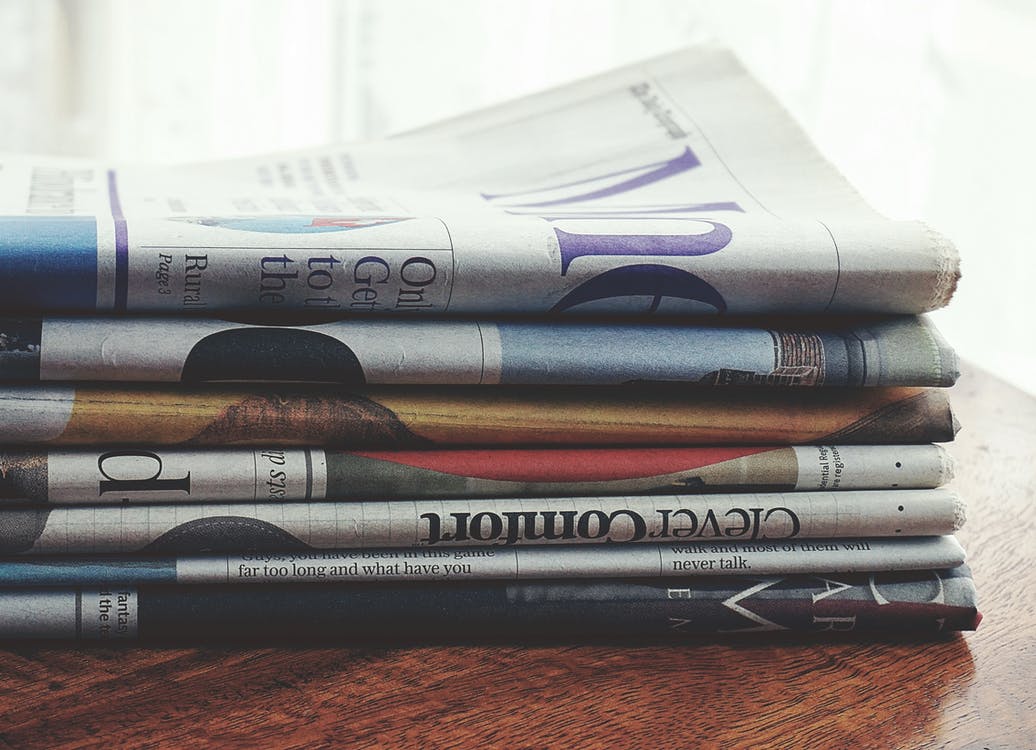 Kindness and Compassion
Essentials to the Gospel
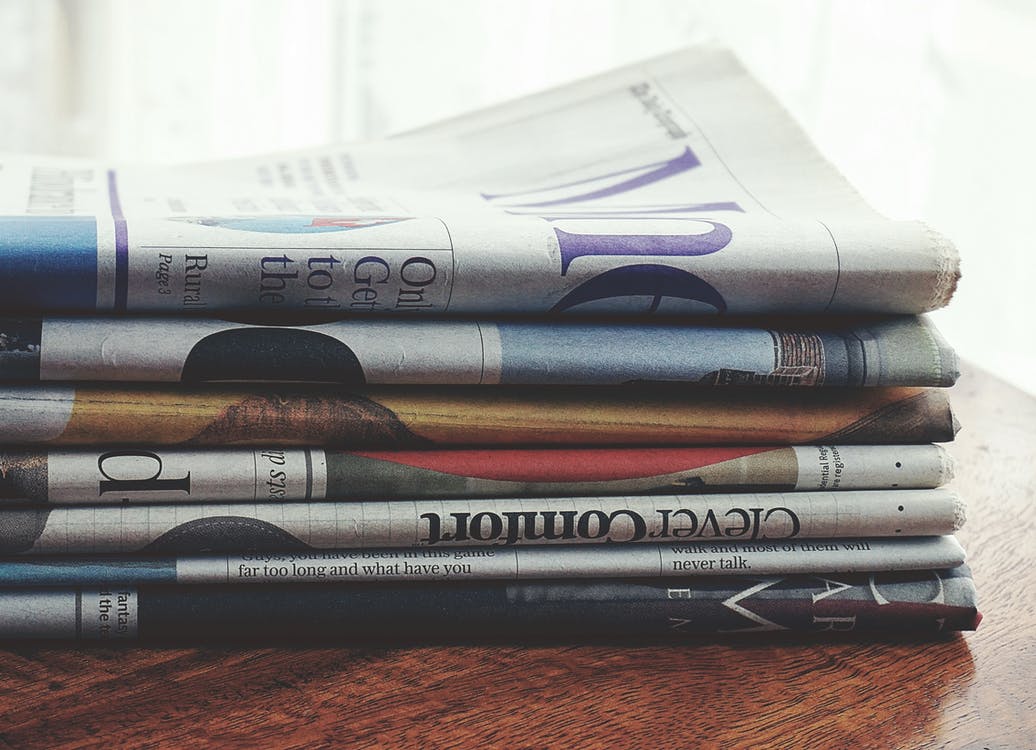 Jesus’ Journey to Jerusalem
Jesus had set His face toward Jerusalem for the final trip…
He walked each step knowing His friends still didn’t understand Him.
Under these circumstances, He encounters a man in need.
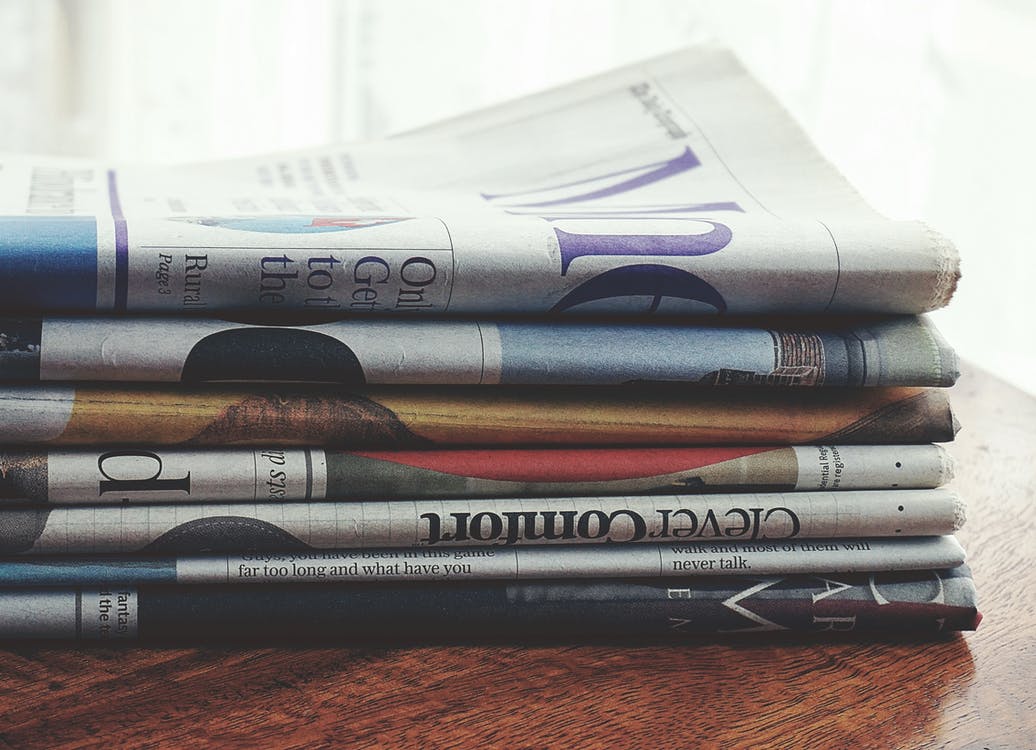 More Than a Blind Man
Bartimaeus was a distraction; he was something to be dealt with…
Jesus saw something more than a blind beggar in need...
Jesus was compassionately moved to act in this man’s life.
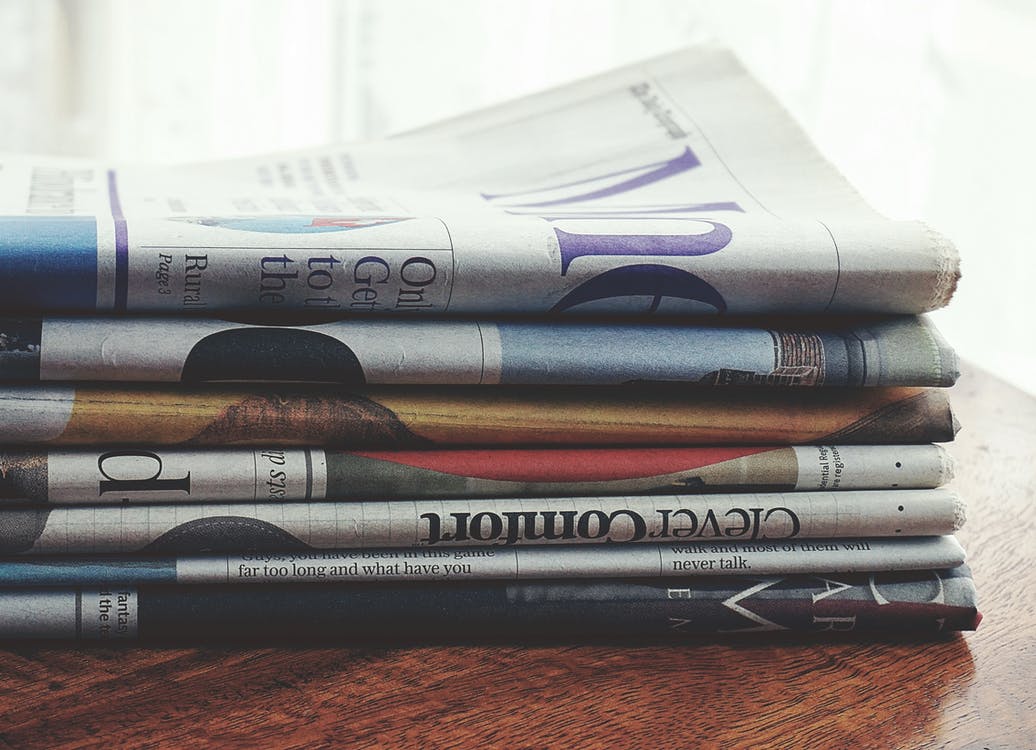 A Wealthy Man in Need
Zaccheus was a bigger societal eyesore than the blind man…
A respected teacher would have certainly avoided him...
But Jesus saw a child of Abraham in need of saving.
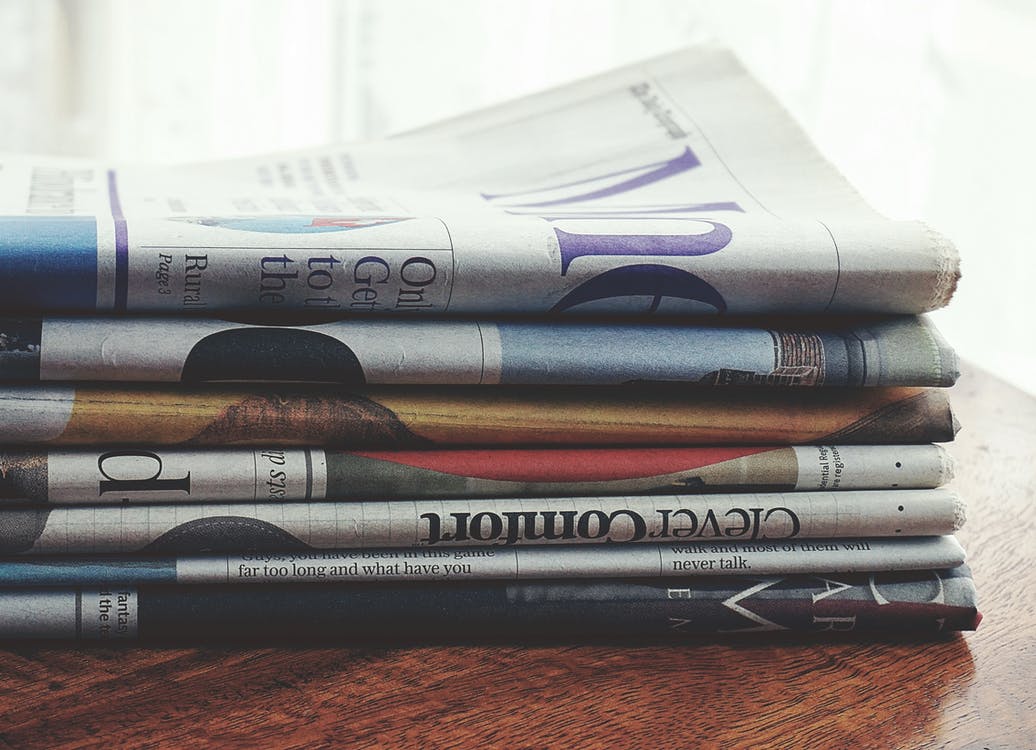 Thinking Ahead
Dwell in Thankfulness

Show Compassion to Others
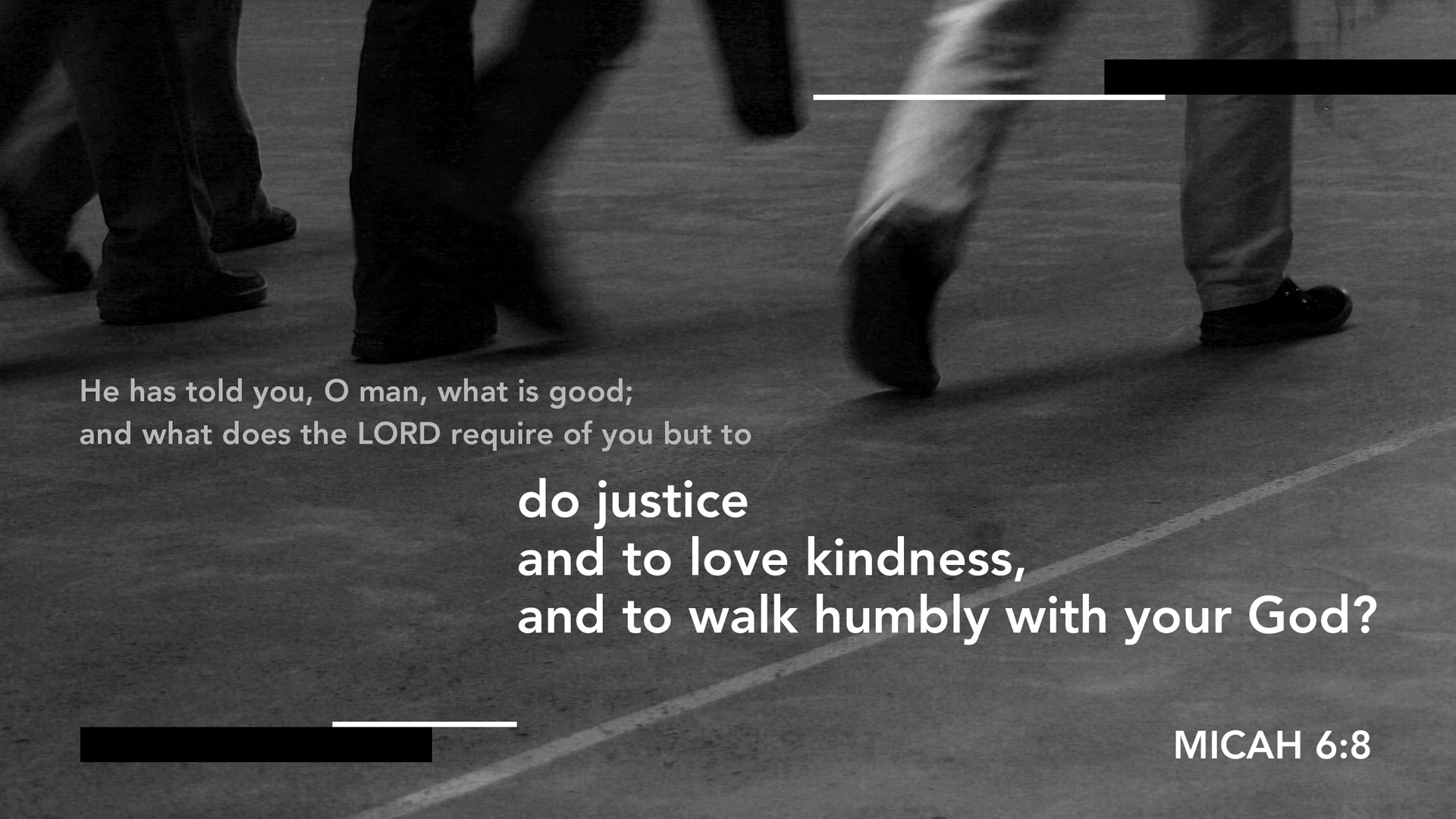